স্বাগতম
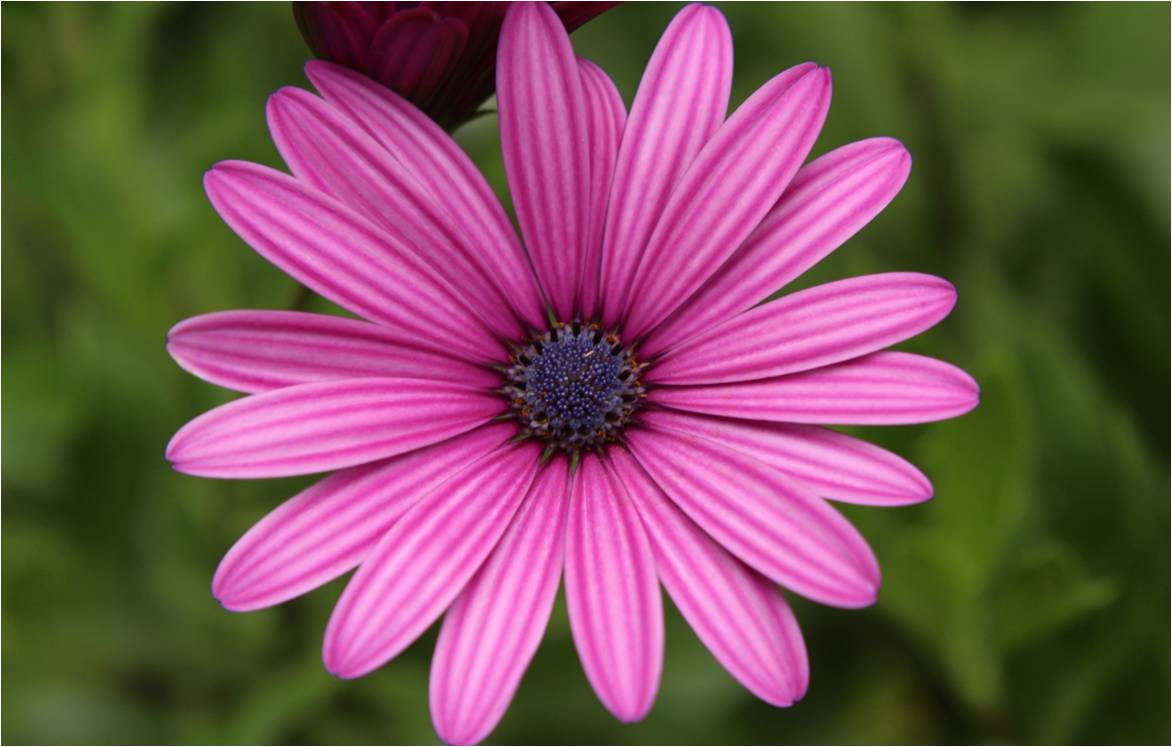 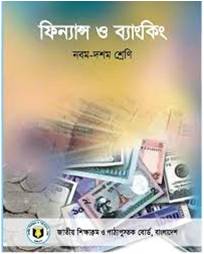 পরিচিতি
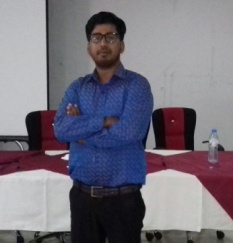 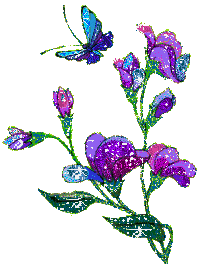 শ্রেণি : নবম-দশম
বিষয় : ফিন্যান্স ও ব্যাংকিং
অধ্যায় :  পঞ্চম
পাঠ :  ঝুঁকি ও অনিশ্চয়তা
সময় : ৪৫ মিনিট
মোহন লাল গোপ
প্রধান  শিক্ষক
বামকান্দি আদর্শ উচ্চ বিদ্যালয় 
হবিগঞ্জ সদর, হবিগঞ্জ।
mohangope88@gmail.com
নিচের ছবিগুলোর দিকে লক্ষ কর-
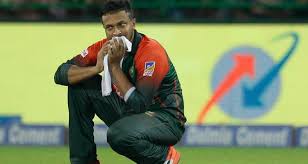 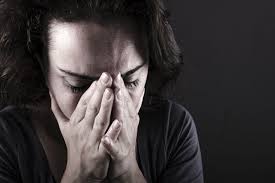 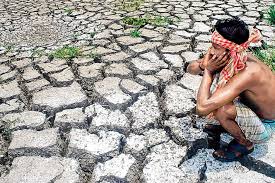 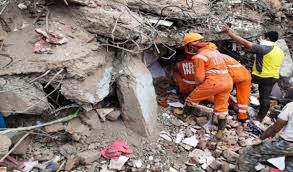 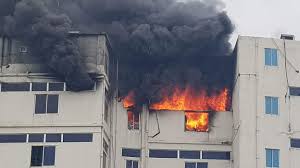 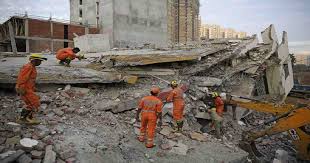 আজকের পাঠ….
    ঝুঁকি ও অনিশ্চয়তা
এই পাঠ শেষে শিক্ষার্থীরা….. 
ঝুঁকি ও অনিশ্চয়তা কী তা বলতে পারবে।
 
বিভিন্ন ধরনের ঝুঁকি ও অনিশ্চয়তার উতস চিহ্নিত করতে পারবে । 

ঝুঁকি  ও অনিশ্চয়তা মধ্যে পার্থক্য নির্ণয় করতে পারবে।
ঝুঁকি কি
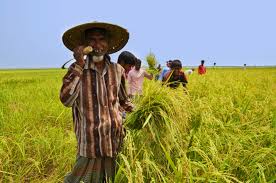 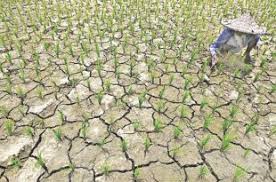 প্রাপ্তি
প্রত্যাশা
ঝুঁকি
অনিশ্চয়তা কি?
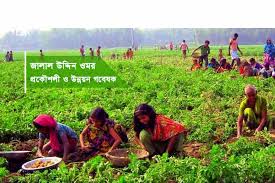 প্রত্যাশা  বেশি
প্রাপ্তি 
কম/বেশি
ঝুঁকি
অনিশ্চয়তা
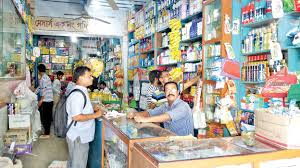 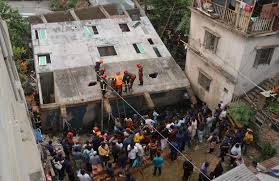 ভূমিকম্প
বিক্রয় কমে যাওয়া
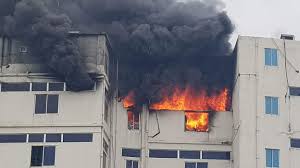 ঝুঁকি
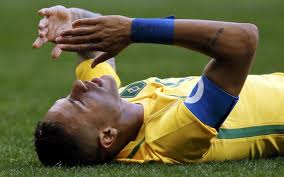 হতাশা
দলীয় কাজ
ঝুঁকি  ও অনিশ্চয়তা মধ্যে  দুটি পার্থক্য লিখ।
মূল্যায়ন
ঝুঁকি কি ?

অনিশ্চয়তা কি ?

ঝুঁকি ও অনিশ্চয়তার মধ্যে কি কোন পার্থক্য আছে?
বাড়ীর কাজ
ঝুঁকি ও অনিশ্চয়তার মধ্যে বৈশিষ্ট্য গুলো লিখে আনবে।
ধন্যবাদ
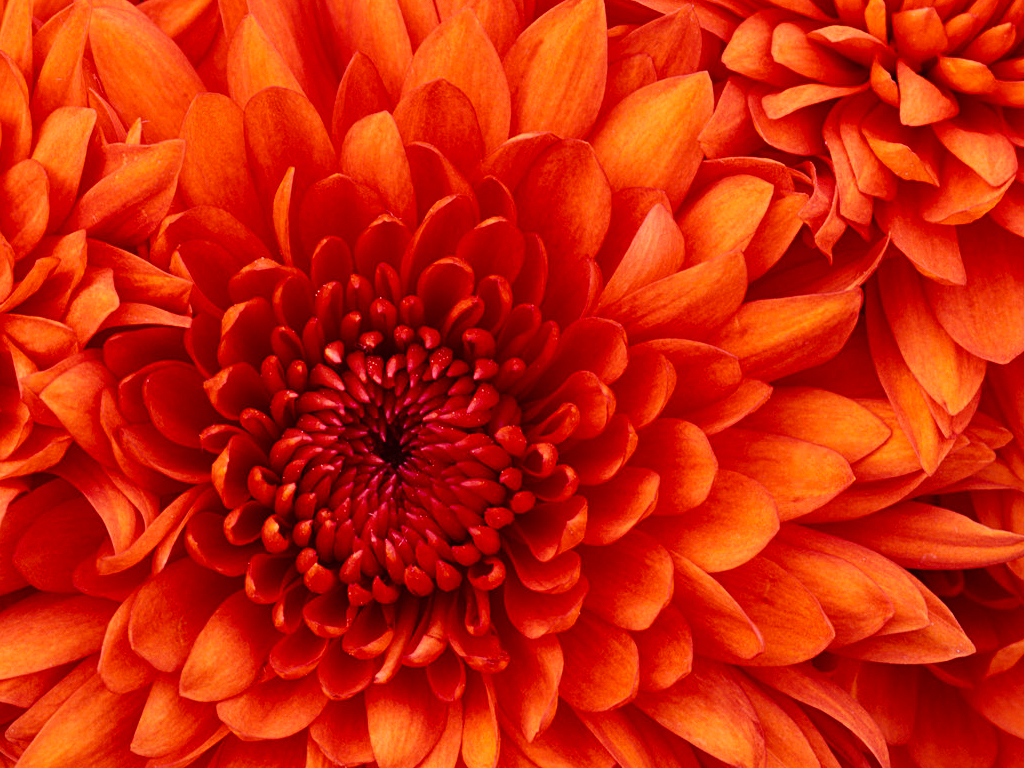